Java
Advanced Control Structures
Objectives
Be able to use a switch statement for selective execution.
Be able to implement repetition using alternative loops:
do-while loops
Be able to write a recursive method.
3
The switch Statement
Multi-alternative selection can be implemented using:
The multi-branch if statement
The switch statement
The multi-branch if statement can always be used.
The switch statement is a specialized form that operates more efficiently under certain circumstances.
[Speaker Notes: They’ve used multi-branch ifs before (e.g., Temperature#setScale(), Calculator#calculate(), computeLetterGrade)
Show them the day ordinal converter program as an example (c05 – textExamples - SwitchConsole#convertIf()) – Use the debugger to show the execution.]
4
switch: Syntax and Behavior
switch (expression) {
	case value1:
		statementList1
	case value2: 
		statementList2
	…
	default:
		statementListn
}


Requirements:
expression must be integer compatible;
values must be constants or literals;
Cases check for equality.
expression
StatementList1
value1
StatementList2
value2
otherwise
StatementListn
[Speaker Notes: Illustrate the restrictions in the example:
Strings are not integer compatible types (e.g., int, char, boolean, NOT string, real).
The switch statement can be:
easier to read and write;
more efficient to execute.
Example: show SwitchConsole#convertSwitch()]
5
switch & if: Examples
if (dayCode == 1) {
  System.out.println("Sunday");

} else if (dayCode == 2) {
  System.out.println("Monday");

} else if (dayCode == 3) {
  System.out.println("Tuesday");

} else if (dayCode == 4) {
  System.out.println("Wednesday");

} else if (dayCode == 5) {
  System.out.println("Thursday");

} else if (dayCode == 6) {
  System.out.println("Friday");

} else if (dayCode == 7) {
  System.out.println("Saturday");

} else {
  System.out.println("invalid code);
}
switch (dayCode) {
case 1:
  System.out.println("Sunday");
  break;
case 2:
  System.out.println("Monday");
  break;
case 3:
  System.out.println("Tuesday");
  break;
case 4:
  System.out.println("Wednesday");
  break;
case 5:
  System.out.println("Thursday");
  break;
case 6:
  System.out.println("Friday");
  break;
case 7:
  System.out.println("Saturday");
  break;
default:
  System.out.println("invalid code");
}
[Speaker Notes: These statements have the same behavior. The text includes a pattern for this example that could be helpful.
Draw lines connecting the common code and control.]
6
switch: Fall-Through Behavior
The switch statement implements fall-through behavior.
More than one case can be associated with one statement list.
If only one list is to be executed, then that list must explicitly exit the switch using:
break
return
throw
exit
[Speaker Notes: Note the break statements in the example switch statement.
Example: show SwitchConsole#convertSwitchCombine()   (to illustrate the combination of cases, a natural result of drop-through behavior)
Example 2: show SwitchConsole#convertSwitchCombineReturn()  (to illustrate the use of return rather than break)]
7
switch: Examples
switch (dayCode) {
case 1:
  System.out.println("Sunday");
  break;
case 2:
  System.out.println("Monday");
  break;
case 3:
  System.out.println("Tuesday");
  break;
case 4:
  System.out.println("Wednesday");
  break;
case 5:
  System.out.println("Thursday");
  break;
case 6:
  System.out.println("Friday");
  break;
case 7:
  System.out.println("Saturday");
  break;
default:
  System.out.println("invalid code");
}
switch (dayCode) {
case 1: 
case 7:
  System.out.println("weekend");
  break;
case 2:
case 3:
case 4:
case 5:
case 6:
  System.out.println("weekday");
  break;
default:
  System.out.println("invalid code");
}
[Speaker Notes: This switch statement is copied from before.]
Execute!
Practice
// value of y?
x = 3; 
y = 3;
switch (x + 3){
  case 6: y = 1;
  default: y += 1;
}
//Rewrite using switch  
if (a == 1){
  x += 5; }
else if (a == 2) {
  x += 10; }
else if (a == 3) {
  x += 16; }
else if (a == 4) {
  x += 34;
}
while (condition){
    statement
  }
condition
Statement
9
The while Loop
A while loop executes a statement based on a boolean condition.
False
True
do {
    statement
  } while (condition);
statement
condition
10
The do-while Loop
A do-while loop is a post-test version of the while statement.
True
False
[Speaker Notes: We might have done the example using this sort of loop, given that we always want to execute that loop once.]
11
do-while: Example
System.out.print("Guess a number from 1-10: ");
do {
  number = keyboard.nextInt();
} while (number != 7);
System.out.println("You guessed it!");
[Speaker Notes: This one is a little cleaner because we don’t need to initialize number.
See WhileConsole#guessDoWhile().]
Execute!
// What is the output?
int i = 3;
while (i >= 1){
   int num = 1;
	for (int j = 1; j <= i; j++){
		System.out.print(num + "xxx");
		num *= 2;
	}
	System.out.println();
	i--;
}
Execute!
// What is the output?
int i = 1;
do {
	int num = 1;
	for (int j = 1; j <= i; j++){
		System.out.print(num + "yyy");
		num += 2;
	}
	System.out.println();
	i++;
} while (i <= 3);
14
Introduction
Recursion is a way of defining functions self-referentially.
Examples:
Droste effect;
(Parenthetical comments (especially comments                                   within comments), etc.);
A chain of phone callers on hold;
Inductive Proofs.
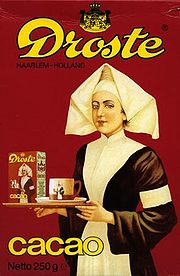 Image from google.com
[Speaker Notes: All of these involve self-similarity or self-reference.
Other examples:
 Recursive Acronyms: GNU, CCA]
15
Example: Factorial
Write a function that, given n, computes n!
		n! == 1 * 2 * ... * (n-1) * n
Example:
		5! == 1 * 2 * 3 * 4 * 5 == 120
Assumptions:
Receive n, a non-negative integer.
Return n!, a double (to avoid integer overflow).
16
Preliminary Analysis
This can be viewed as a counting problem,  so we could solve it iteratively:

 public static int factorial1(int n){
	  int result = 1;
	  for (int i = 2; i <= n; i++){
	      result *= i;
   }
   return result;
 }
17
An Alternate Analysis
Consider the following alternate analysis:

	   	n! 	 ==  1 * 2 * ... * (n-1) * n
		(n-1)!	 ==  1 * 2 * ... * (n-1)
		n!	 ==  (n-1)! * n

Historically, this is how the factorial function was defined.
The Mechanics of Recursion
Design recursive functions using a three-step process:
Identify a base case - an instance of the problem whose solution is trivial.  
    E.g., The factorial function has two base cases:

		if n == 0: n! == 1
		if n == 1: n! == 1
Mechanics (cont.)
2. Identify an induction step - a means of solving the non-trivial instances of the problem using one or more “smaller” instances of the problem.  
  E.g., 

		n! == (n-1)! * n
Mechanics (cont.)
3. Form an algorithm that includes the base case and induction step, and ensures that each inductive step moves toward the base case.

	factorial:
		Receive n.
		If n > 1 then
			Return factorial(n-1) * n.
		Else
			Return 1.
Implementation
public static int factorial(int n){        
  if (n > 1){
     return factorial(n-1) * n;
  } 	
  else {
     return 1;
  }
}
[Speaker Notes: Walk through this example, drawing the call stack.
The lab asks them to do summation recursively, so this factorial algorithm/implementation is a good model.]
Example: Towers of Hanoi
Move disks from a source pin to a target pin, using the third pin as an auxiliary. 
Rules:
move only one disk at a time;
never put a larger disk onto a smaller one.
[Speaker Notes: Legend has it that there were three diamond needles set into the floor of the temple of Brahma in Hanoi, with 64 golden disks, each a different size, stacked in concentric order on the left-most needle.
The priests were to transfer the disks from the first needle to the second needle, using the third as necessary. But they could only move one disk at a time, and could never put a larger disk on top of a smaller one.
When they completed this task, the world would end!]
Design
Today’s problem is to write a program that generates the instructions for the priests to follow in moving the disks.
While quite difficult to solve iteratively, this problem has a simple and elegant recursive solution.
Driver Program
public static void main (String [] args) {

	Scanner keyboard = new Scanner(System.in);

 System.out.println("The Hanoi Towers\n");
	System.out.print("number of disks: ");

	int n = keyboard.nextInt();

	move(n, 'A', 'B', 'C');

}
[Speaker Notes: For flexibility, let’s allow the user to enter the number of disks for which they wish a set of instructions:]
Design (cont.)
Base case:


Inductive case:
[Speaker Notes: Demonstrate this with a physical towers of hanoi game.
Show how easy the problem is to solve if you can move n-1 disks together (taking advantage of recursion).]
Algorithm
We can combine these steps into the following algorithm:
0.	Receive n, src, dest, aux.
1.	If n > 1:
		 a. move(n-1, src, aux, dest);
		 b. move(1, src, dest, aux);
		 c. move(n-1, aux, dest, src);
	Else
		 Display “Move the top disk from ” + src + “ to ” + dest.
Implementation
public static void move(int n, char src, char dest, char aux) {
	 if (n > 1) {
	   move(n-1, src, aux, dest);
	   move(1, src, dest, aux);
	   move(n-1, aux, dest, src);
	 } 
   else {
	    System.out.println("Move the top disk from " +
			           src + " to " + dest);
   }
}
[Speaker Notes: Note that this recursive structure defines a set of rather complex behaviors.  We’d get lost thinking about all the moves for a 5 disc problem, but the computer does them all easily, mechanically, as defined by a recursive algorithm.  Expect to see more and more applications of algorithmic specification (like this one) to natural world problems (in Biology, chemistry, physics, etc).  
Run the algorithm for n==1, n==3, n==8 and n==64.]
Algorithm Analysis
How many “moves” does it take to solve this problem as a function of n, the number of disks to be moved.

	n			# of moves required______
	1				1
	2				3
	3				7
	4				15
	5				31
	...
	i				2i-1
	64			           264-1
[Speaker Notes: 2^64 is “a really big number”.]
Analysis (cont.)
Given a “super-printer” that can generate and print 1,048,576 (220) instructions/second, how long would it take to print 264-1 instructions?

   264/220 	= 244 seconds
		@ 244 / 26 = 238 minutes
		@ 238 / 26 = 232 hours
		@ 232 / 25 = 227 days
		@ 227 / 29 = 218 years
		@ 218 / 27 = 211 centuries
		@ 211 / 24 = 27 = 128 millennia
[Speaker Notes: 64 = 26 is an approximation of 60 (for the minutes and hours calculations)
 32 = 25 is an approximation of 24 (for the days calculation)
 512 = 29 is an approximation of 365 (for the years calculation)
 128 = 27 is an approximation of 100 (for the centuries calculation)
 16 = 24 is an approximation of 10 (for the centuries calculation)

And this just prints the priest’s instructions (assuming our computer doesn’t crash, in which case we have to start all over again). How fast can the priests actually move the disks? Calculating the date of the apocalypse is left as an exercise...]
30
Graphical Examples
Sierpinski triangles


Tree fractals


Koch’s snowflake
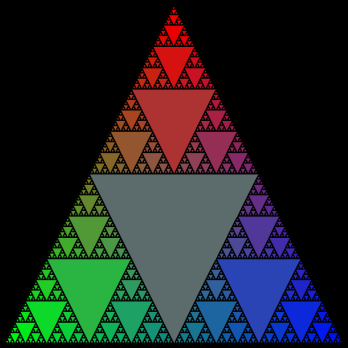 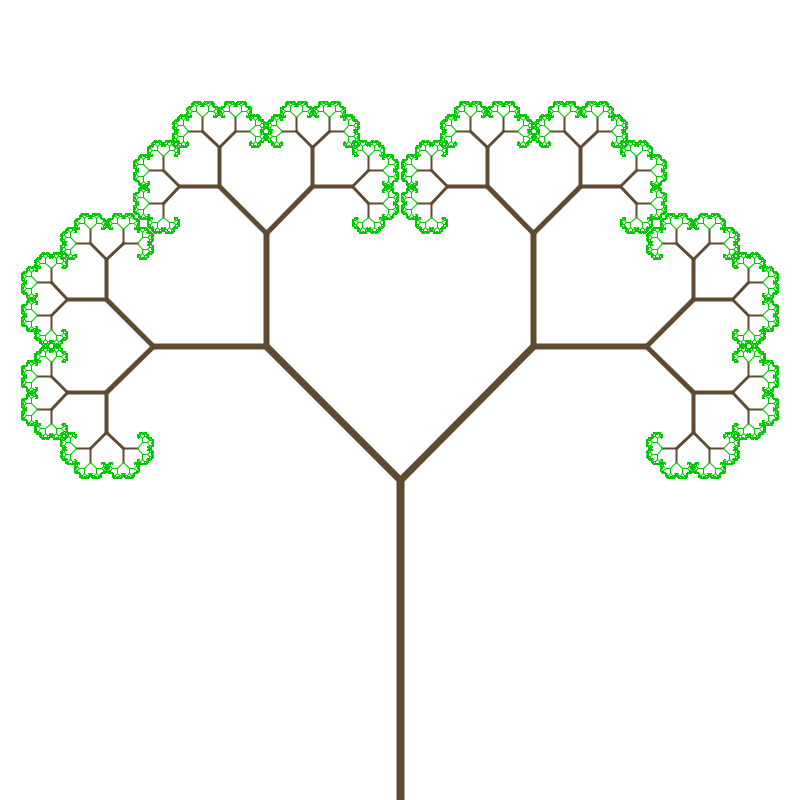 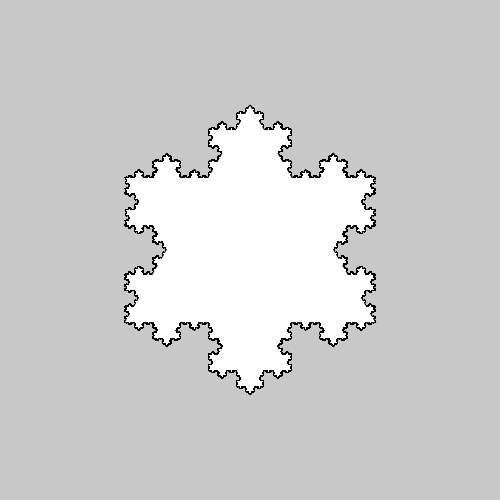 [Speaker Notes: See Pyramid, Tree and Koch.
The tree is probably the simplest example of self-similarity (because each branch clearly looks like a little tree).

Fibonacci as in class example (routinely defined recursively, but more efficient to use a loop).]